大阪府版「にも包括」ポータルサイト　情報シート
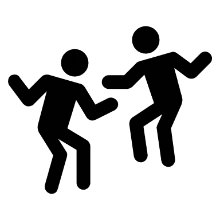 02
01
泉南市
窓口
「にも包括」協議の場
泉南市自立支援協議会
精神障害者部会
泉南市　障害福祉課
01
窓口
地域移行を検討する時は、下記にご連絡ください。
泉南市　障害福祉課　障害福祉係
　　
　　　　住所　　　：泉南市樽井一丁目１番１号
　　電話番号　：072-483-8252
　　担当
02
精神障がいにも対応した地域包括ケアシステムの構築のための協議の場について
具体的な内容
協議の場の名称
泉南市自立支援協議会
精神障害者部会
・困難事例への対応のあり方に関する協議及び調整に関すること
・地域移行、地域定着事業の推進及び体制整備に関すること
・地域の社会資源の開発及び改善に関すること
・その他地域全体の支援力を上げるため必要と認められる事項
開催頻度
年４回
協議の場の事務局
障害福祉課
泉南フレンド
協議の場の構成員
市内精神科病院・市内訪問看護事業所
泉佐野保健所・泉南フレンド・生活福祉課
保健推進課・障害福祉課
（※必要に応じて関係機関出席）